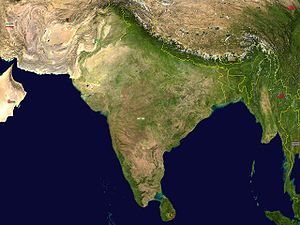 Южная Азия
Пресс-конференция
Подготовила
Деркунская Т.А.
МОУ СОШ №27
Г. Таганрог
Страны Южной Азии
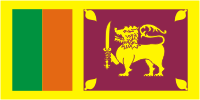 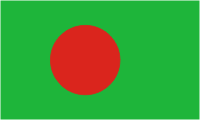 Флаг Шри-Ланки
Флаг Бангладеш
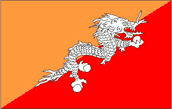 Флаг Непала
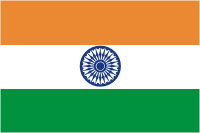 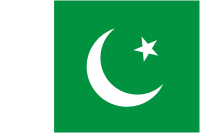 Флаг Бутана
Флаг Индии
Флаг Пакистана
Страны Южной АзииГеографическое положение.
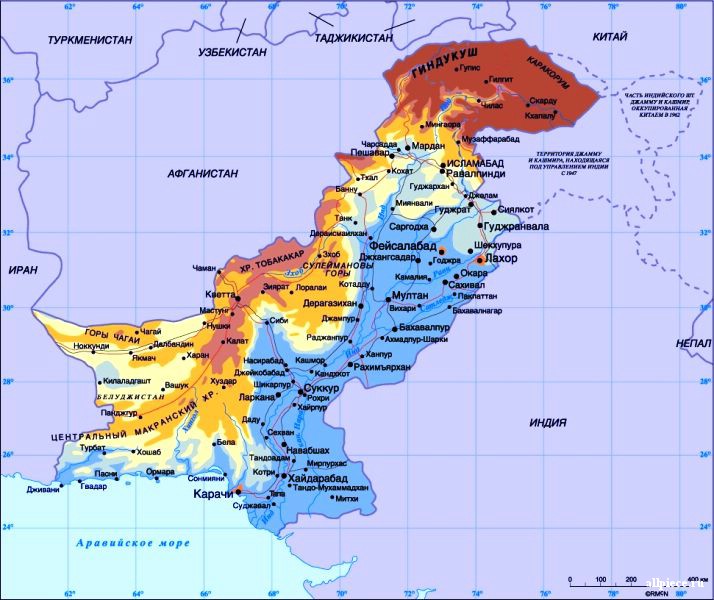 Бангладеш
Пакистан
Страны Южной АзииГеографическое положение.
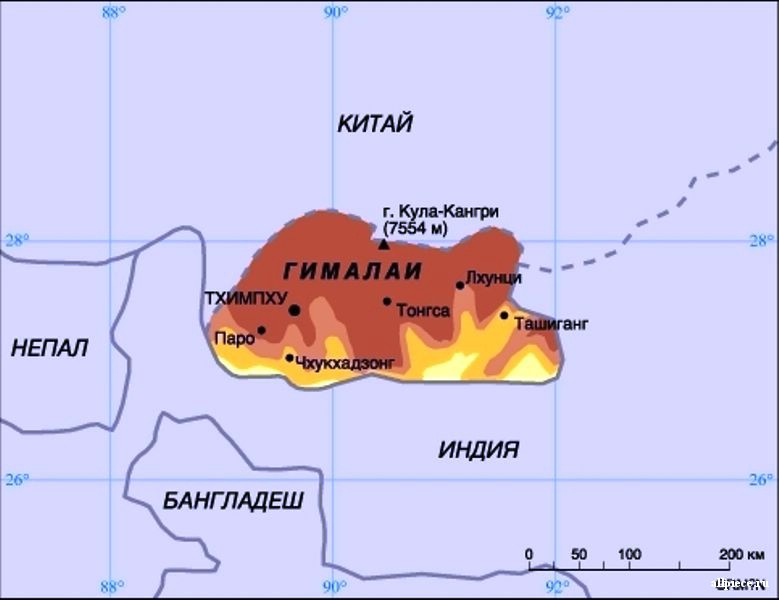 Бутан
Непал
Страны Южной АзииГеографическое положение.
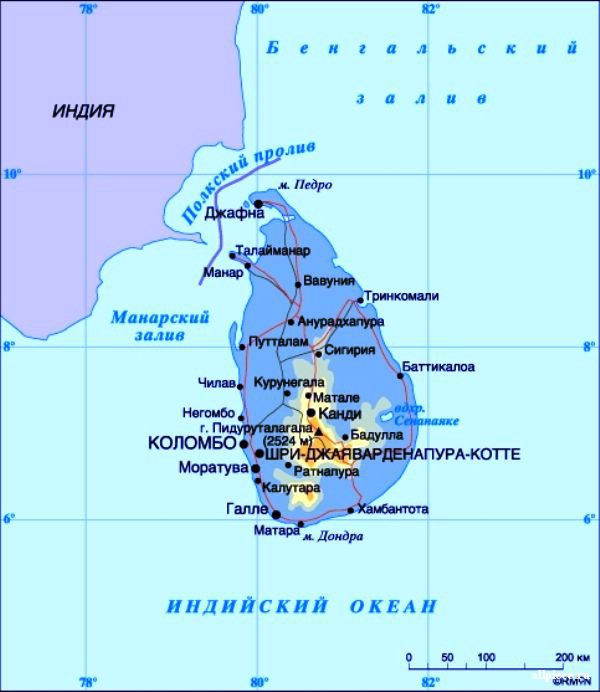 Индия
Шри-Ланка
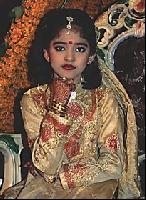 Население Южной Азии
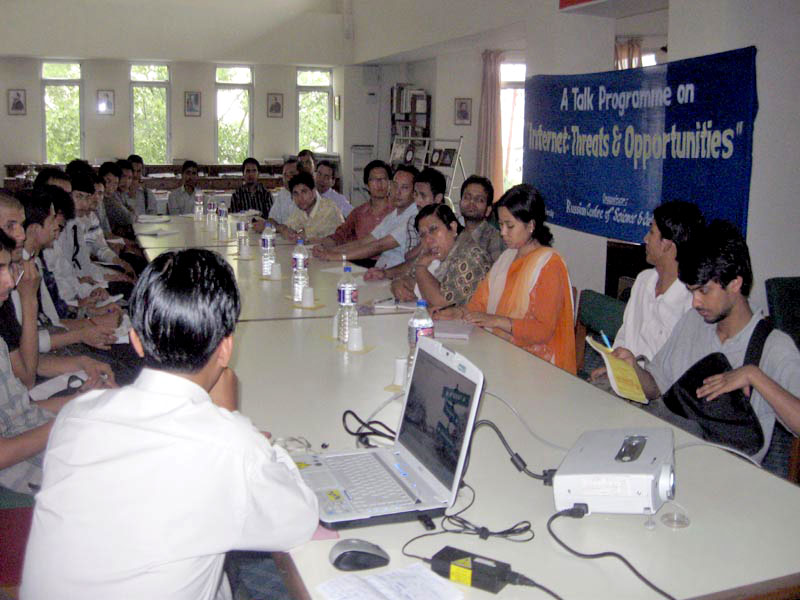 Бангладешцы
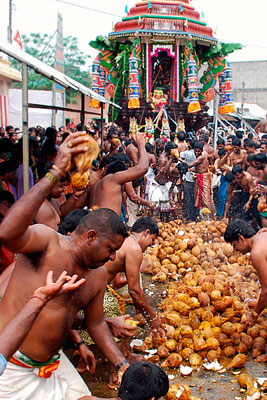 Индусы
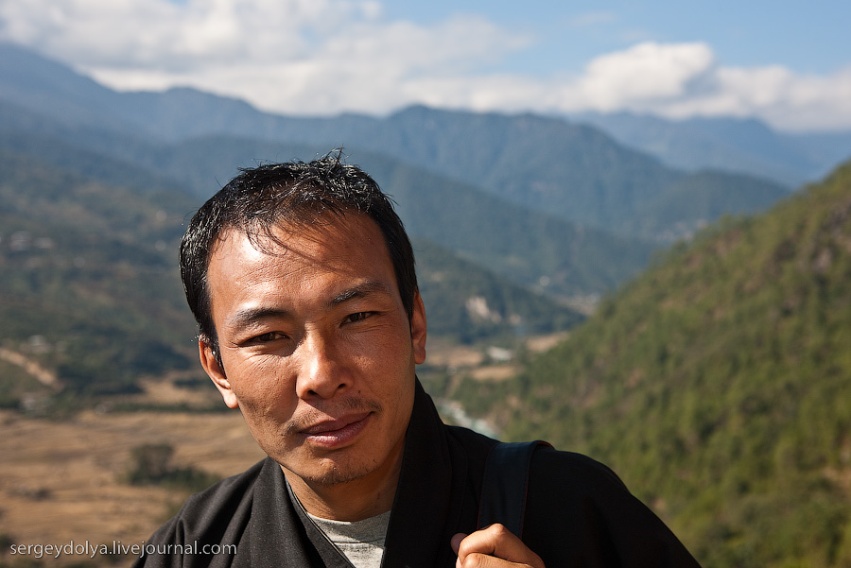 Непальцы
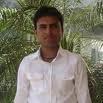 Бутанцы
Пакистанцы
Шриланкийцы
Природа Южной Азии
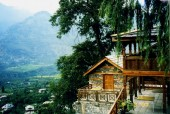 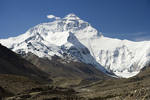 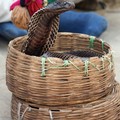 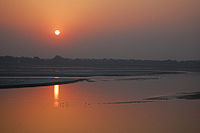 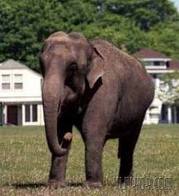 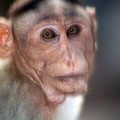 Хозяйственная деятельность жителей Южной Азии
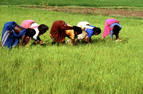 Сбор урожая на рисовой плантации
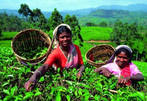 пряности
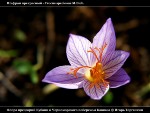 Самая дорогая в мире пряность-шафран
Сбор чая
Экология Южной Азии
Рост загрязнения в Южной Азии негативно отразится на климате Земли.
Повышенный уровень загрязнения в Азии может проявиться в образовании облаков в высокогорье Гималаев, которые усилят муссонные ветры, а те быстрее растопят ледники.
                               МОСКВА- РИА Новости.
Заповедники и национальные парки
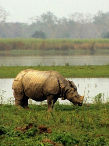 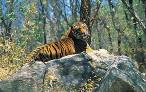 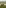 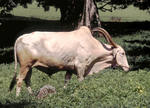 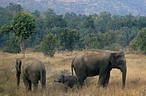